How to Customize this Asset
It is super easy to make next slide your own!
Either type your client name in the designated section, or delete it and insert your client’s logo 
On the toolbar, click Insert > Pictures > Picture from File > Select the logo
Adjust the dates by clicking on the text box and filling it in
Feel free to make any other color or content adjustments you’d like

It’s also super easy to create it as a professional PDF file!
File > Print (don’t worry, you don’t have to print)
In the Pages dropdown, select Single
Replace the auto-filled number 1 with the number 2 (selecting the second slide in this presentation)
Then instead of clicking Print, select the dropdown next to where it says PDF
Select to Save as a PDF
Name your slide, then designate where you want to save the document
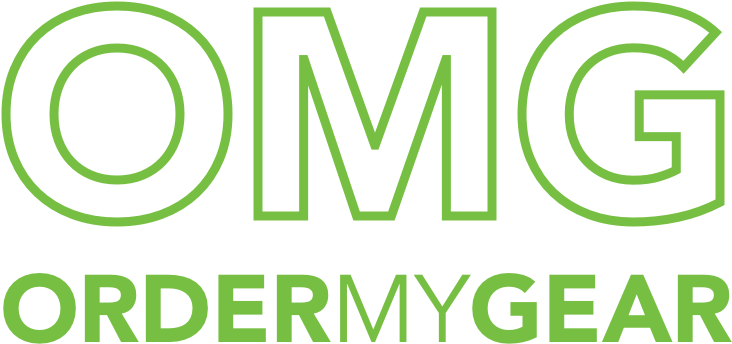 2020 Online Pop-up Store Schedule
[CUSTOMER LOGO OR BUSINESS NAME HERE]
SPRING
SUMMER
FALL
HOLIDAY
Opens: January 7
Closes: January 27
Delivery: February 25-28
Opens: March 11
Closes: March 31
Delivery: April 29-May 1
Opens: June 17
Closes: July 7
Delivery: August 5-9
Opens: October 7
Closes: October 27
Delivery: November 25-29
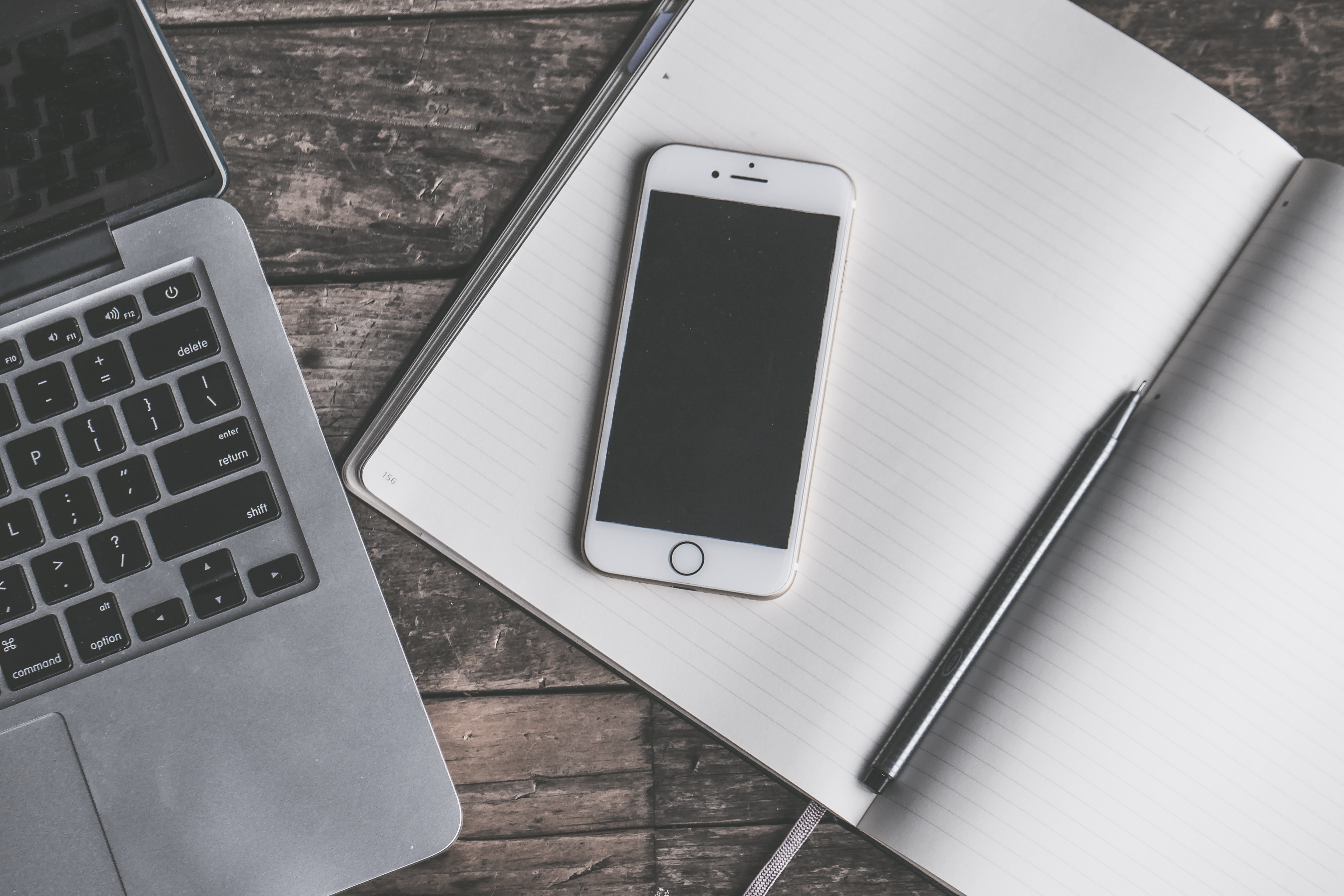